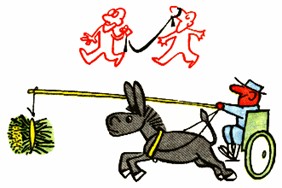 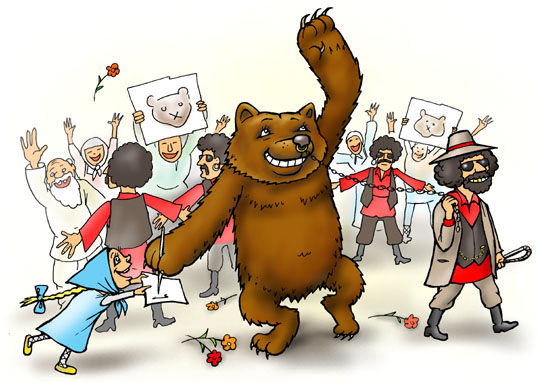 Водити за носа
16 кг
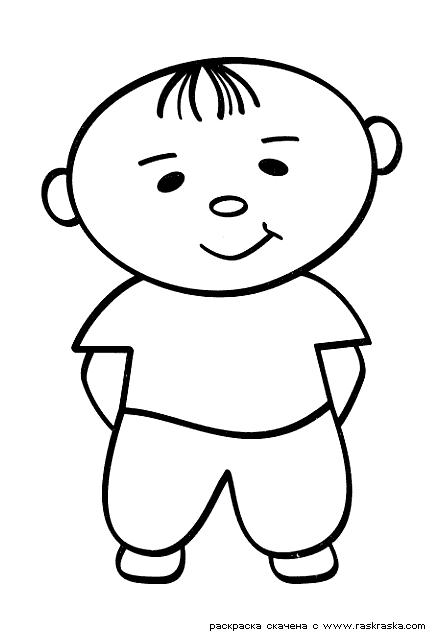 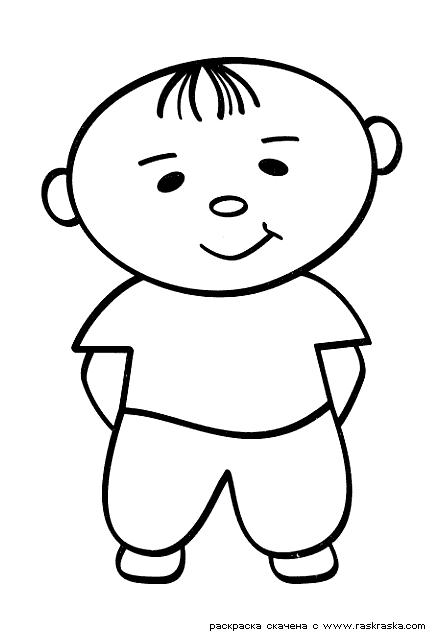 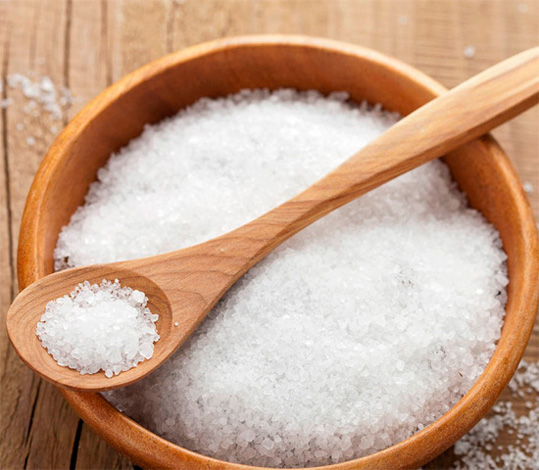 Не один пуд солі з’їсти